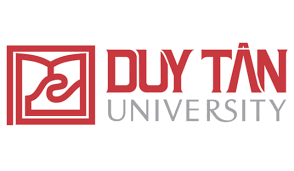 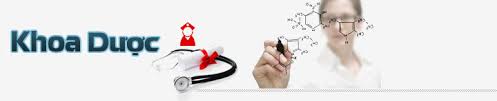 GVHD:  Nguyễn Phúc Học
Lớp 	  : PTH 350 J – Nhóm 17
Sinh viên  : 	Phan Nguyễn Ngọc Hân
	    	Trần Thị Hồng Ngọc Mai
	    	Trần Lê Cẩm Ngọc
	    	Nguyễn Hồ Minh Nguyệt
	    	Lê Hoàng Thùy Trang
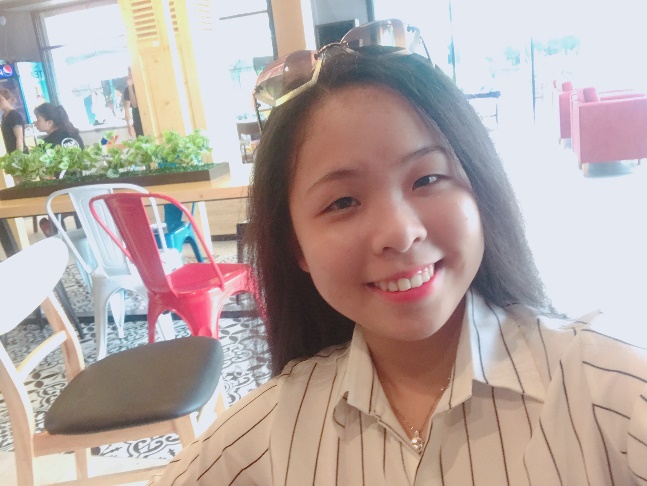 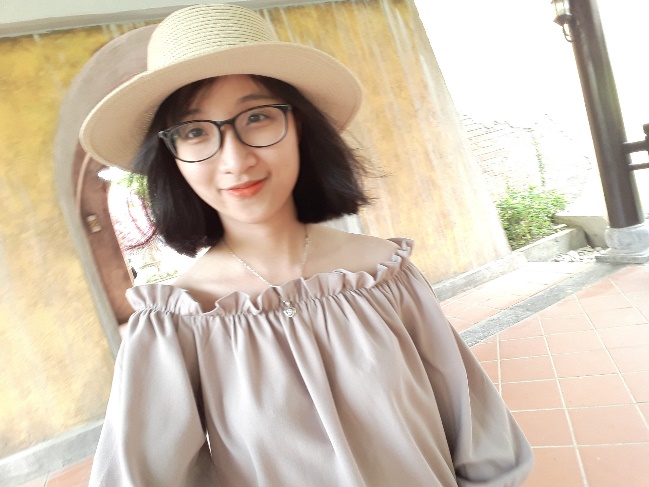 Phan Nguyễn Ngọc Hân
Nguyễn Hồ Minh Nguyệt
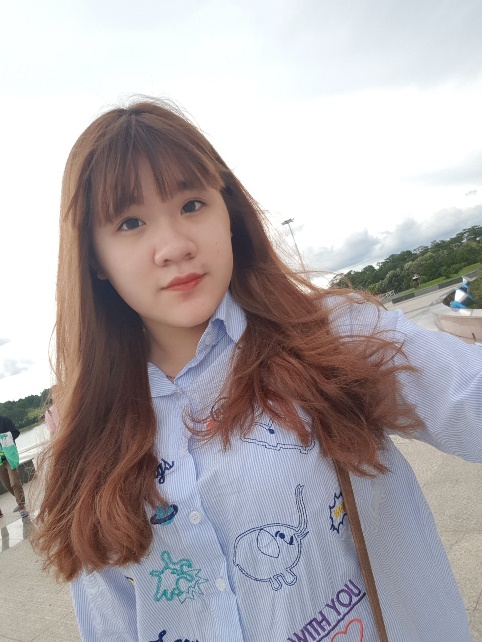 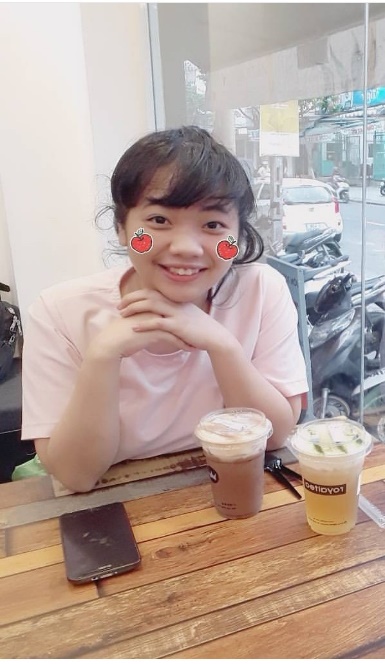 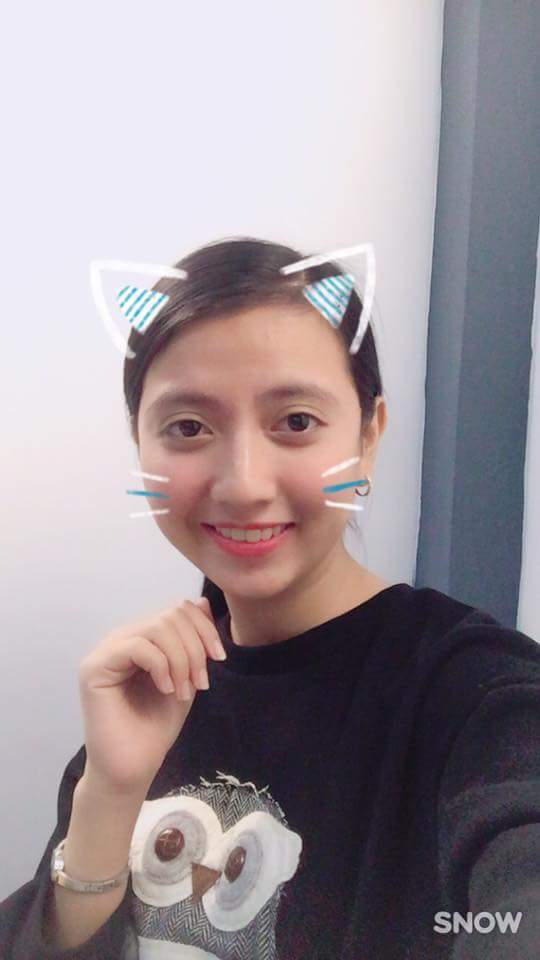 Lê Hoàng Thùy Trang
Trần T.Hồng Ngọc Mai
Trần Lê Cẩm Ngọc
CÁC BỆNH NHIỄM KHUẨN ĐƯỜNG TIÊU HÓA
1.Bệnh tả
1.1.Định nghĩa:
 Là một bệnh truyền nhiễm cấp tính do phẩy khuẩn tả Vibrio  gây ra 
=> nôn và ỉa chảy dữ dội dẫn đến mất nước và điện giải nặng.
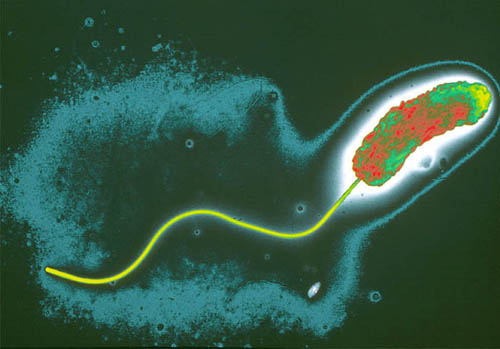 phẩy khuẩn tả Vibrio
- Nguồn lây:
 Phân bệnh nhân/ người lành mang mầm bệnh
Đường truyền nhiễm 
+Trực tiếp: người bênh -> người lành
+Gián tiếp: qua nước, thức ăn nhiễm bẩn
+Ruồi : vật chủ trung gian truyền bênh
1.2.Cơ chế gây bệnh :
- Do ngoại độc tố 	       Thermolabile toxin      hoạt hóa

- Mucinase ,	 ức chế tác dụng Neraminidase     bảo vệ của chất nhầy
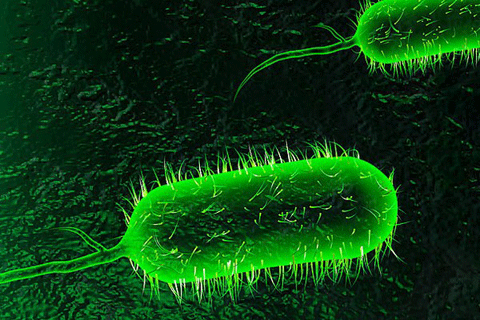 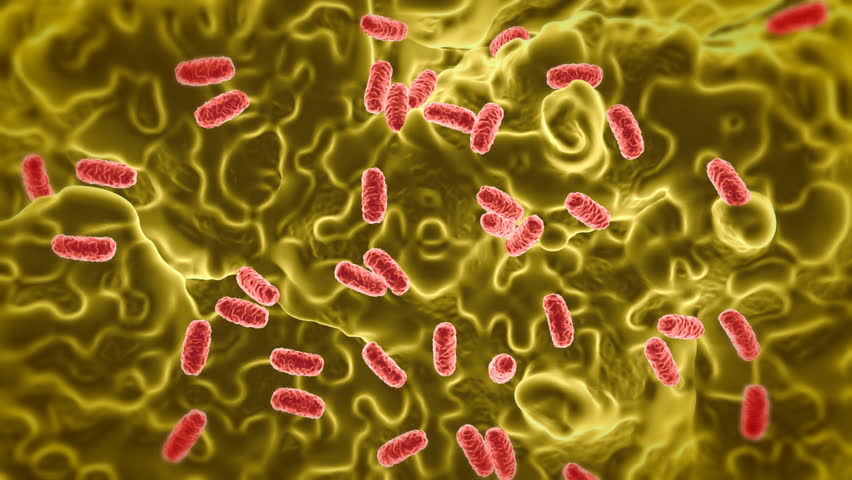 Enzym Adenylcyclase
-Tăng AMP vòng
-Tăng tiết Cl-, nước
-Giảm hấp thu Na+
Tiêu chảy cấp
Tổn thương Gangliosodes
Phù nề, xung huyết niêm mạc ruột
1.3 Triệu chứng:
Lâm sàng:
      *Thể điển hình:
Thời kì ủ bệnh: <5 ngày
Thời kì khởi phát: đầy bụng tiêu chảy, ko sốt
Thời kì toàn phát: tiêu chảy khối lượng lớn. Phân nước, nhầy màu trắng đục. Nôn, không sốt, ít đau bụng. Mất nước gây mệt lả
Thời kì hồi phục: sau 1-3 ngày *Thể khác:
-   Thể không triệu chứng
Thể nhẹ, tiêu chảy thường
Thể tối cấp
Bệnh tả ở trẻ em và người già
Xét nghiệm :
Soi phân: chuẩn đoán nhanh
Kỹ thuật PCR tìm gen CTX: chuẩn đoán nhanh
Cấy phân cho kết qủa sau 24h
Giảm Kali, cô đặc máu,...
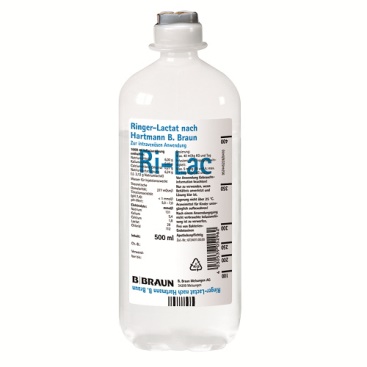 1.4.Điều trị:
Nguyên tắc:
Cách ly bệnh nhân.
Bù nước và điện giải nhanh chóng và đầy đủ.
Dùng kháng sinh để diệt vi khuẩn:Tetraxyclin, Nhóm Fluoroquinolon: Ciprofloxacin, Norfloxacin, Ofloxacin.
Azithromycin: cho trẻ nhỏ hơn 12 tuổi,phụ nữ có thai và đang cho con bú.
Chloramphenicol, Erythromycin, Doxycyclin
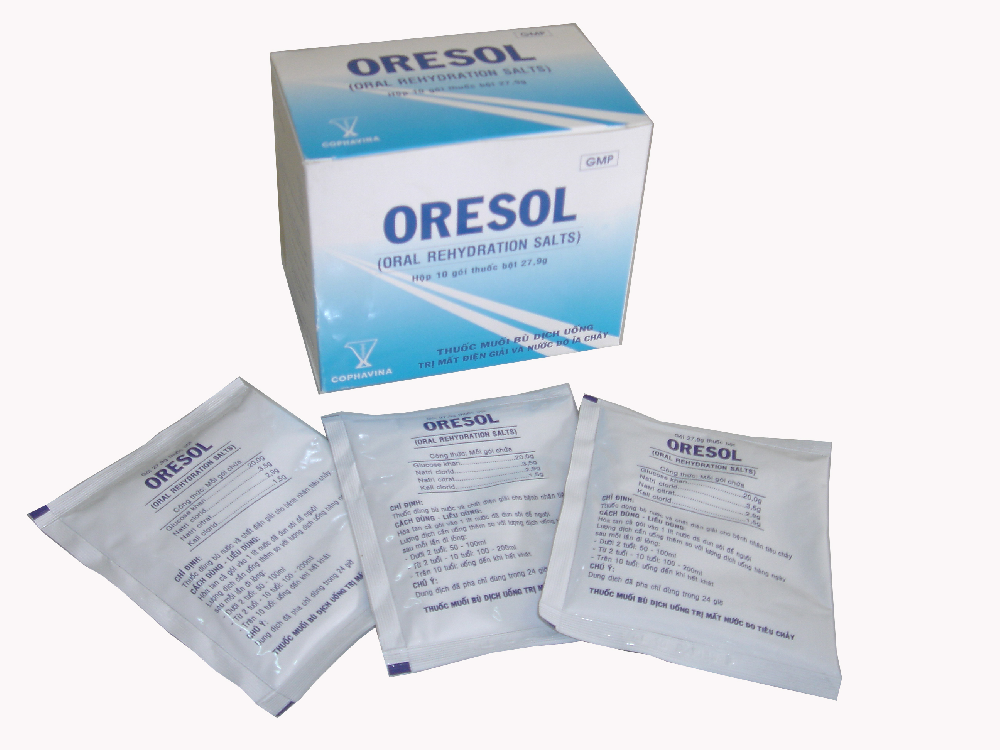 5 gói 100g
75.000đ
2.Lỵ trực trùng (Shigellosis)
2.1.Định nghĩa
-Bệnh nhiễm khuẩn cấp tính nguy hiểm nhất ở đường tiêu hóa do trực khuẩn Shigella, có thể gây thành dịch,  tỷ lệ tử vong còn cao có nơi lên đến 15%.
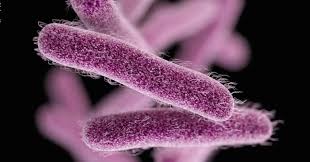 Trực khuẩn gr (-) Shigellosis
2.2. Phương thức lây truyền
- Theo đường tiêu hóa: thức ăn, nước uống bị nhiễm khuẩn. Ruồi là vật chủ trung gian truyền bệnh.
-Người lành mang vi khuẩn và người bệnh đóng vai trò quan trọng gây dịch. Dịch thường xảy ra vào mùa hè.
2.3.Triệu chứng:
*Lâm sàng:
-Thời kì ủ bệnh: từ 12-72h, không triệu chứng 
-Thời kì khởi phát: 1-3 ngày          
 + Hội chứng nhiễm trùng: sốt cao, ớn lạnh, đau cơ, mệt mỏi, buồn nôn    + Đau quặn bụng, phân lỏng vàng 
-Thời kì toàn phát:
+ HC nhiễm trùng: sốt cao, ớn lạnh, rét run, mệt mỏi, biếng ăn
+ HC lỵ rõ: Đau quặn bụng từng cơn, kích thích đi ngoài, mót rặn, phân nhầy lẫn máu
+ Suy kiệt, hốc hác, lờ đờ, mệt mỏi
-Thời kì lại sức: sau 1-2 tuần, triệu chứng giảm, hết sốt, phân bth*Xét nghiệm:
Soi tươi: phân nhầy máu…
Cấy phân trên thạch và làm kháng sinh đồ
2.4 Điều trị:- Nhóm fluoroquinolon (ofloxacin, ciprofloxacin), nhóm cephalosporin thế hệ III(ceftriaxone)- Bù nước và điện giải
- Không dùng các thuốc làm giảm nhu động ruột và giảm đau. 
- Hạ nhiệt khi sốt cao kèm thuốc an thần phòng co giật.
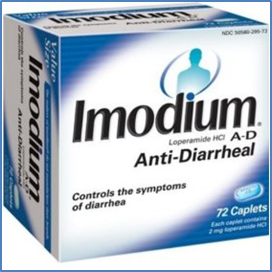 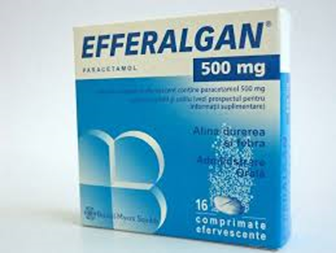 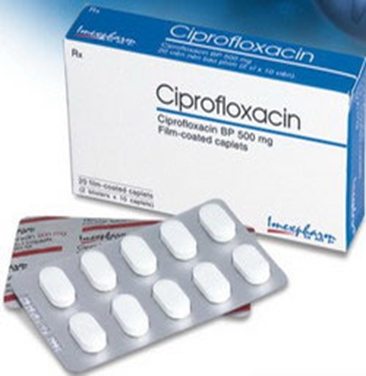 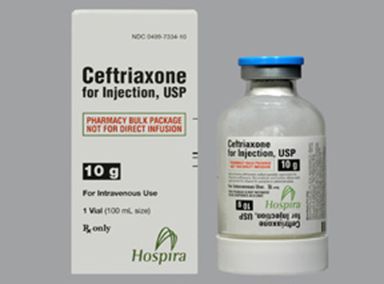 48.000đ/ hộp 16 viên
250.000đ/ hộp 10 lọ pha tiêm
329.000 đồng/ hộp 100 viên
120.000đ/10 vỉ  10 viên
3.Lỵ Amip (Intestinal Amoebiasis):
3.1.Định nghĩa: 
- Là bệnh do amip Entamoeba histolytica gây ra, ít gây thành dịch. Bệnh có thể cấp hay mạn tính.
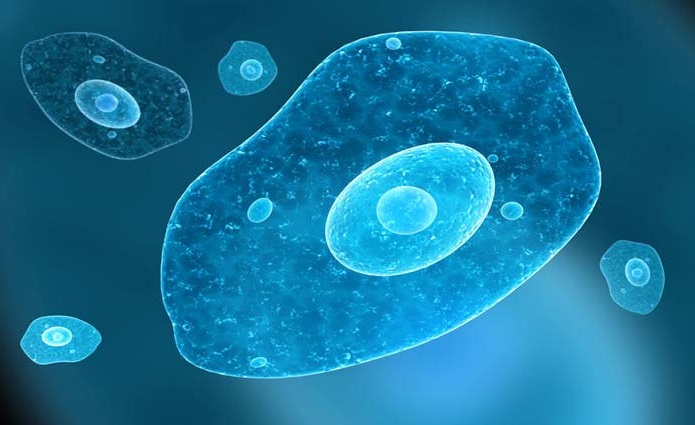 Entamoeba histolytica
-Trong cơ thể, Entamoeba histolytica tồn tại dưới 3 dạng :
+Thể hoạt động ăn hồng cầu: lớn, d ~ 30-40nm, sống trong vách đại tràng
+Thể không ăn hồng cầu: trong phân, ngoài giai đoạn cấp tính, kích thước 15-25nm
+Thể bào nang (kén): không di động, nhỏ, kích thước 10-14nm,  gặp trong  phân của người mang trùng ko triệu chứng hay bệnh nhẹ, sống rất lâu.
- Người mang kén amip là nguồn lây duy nhất.
3.2 Cơ chế bệnh sinh
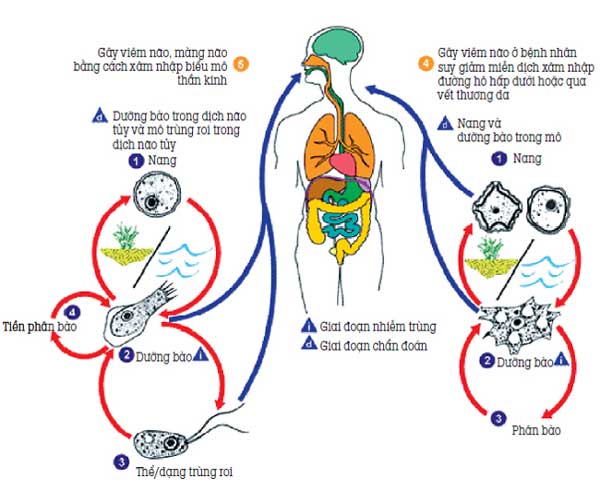 3.3 Triệu chứng *Lâm sàng: 
Thể cấp -Thời kì ủ bệnh: 1-14 tuần, ko triệu chứng-Thời kì khởi phát: từ từ hoặc cấp tính, đau bụng, mơ hồ, mệt mỏi…
-Thời kì toàn phát: 
+ điển hình với hội chứng lỵ nhẹ: đau quặn bụng, mót rặn, phân nhầy và máu riêng rẽ, thường ko sốt, 
+ “thừng đại tràng”
-Thời kì lui bệnh: 7-10 ngày, hết đau bụng, đi phân bth Thể mạn
Bn ko đc điều trị hoặc điều trị ko triệt để => thể mạn-   Thành ruột xơ hóa => ảnh hưởng nhu động => táo bón hoặc tiêu chảy xen kẽ
Hố chậu co cứng => “thừng đại tràng” (+)
Tính nết thay đổi, khó chịu cáu gắt
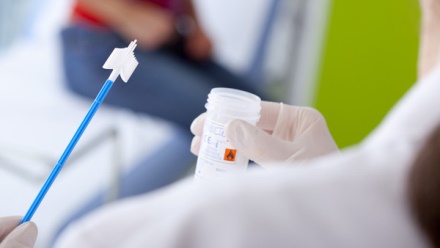 *Xét nghiệm    
- Soi tươi
- Huyết thanh chẩn đoán
3.4 Điều trị
Amip đại tràng cấp: Metronidazole- cơn đau giảm sau 24- 48 giờ, phân bình thường sau 2-3 ngày- amip biến mất trong phân sau 3-6 ngày,- tổn thương ở trực tràng thành sẹo sau 10- 15ngày.- Cuối đợt kiểm tra phân nhiều lần
Lấy phân và soi tươi
Người mang kén trong phân không triệu chứng: Diloxanide furoate, Diidohydroxyquin, Metronidazole, Paramomycine.
Bệnh amip gan: Metronidazole thêm iodoquinole hay dehydroemetin hay Chloroquin
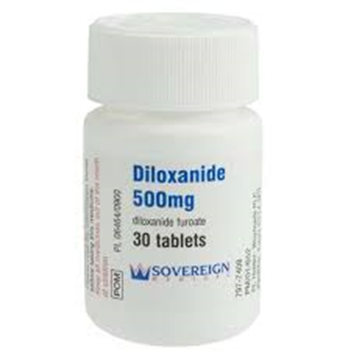 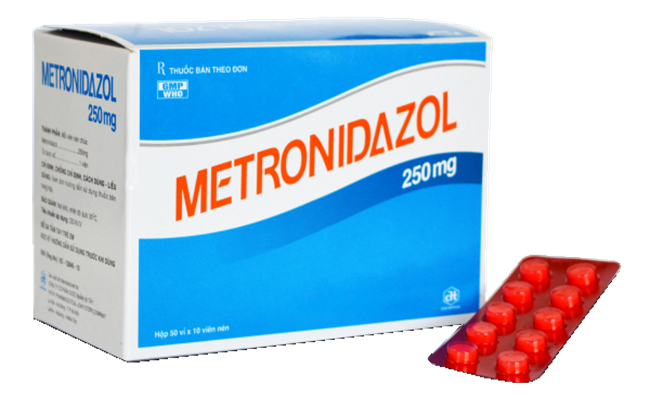 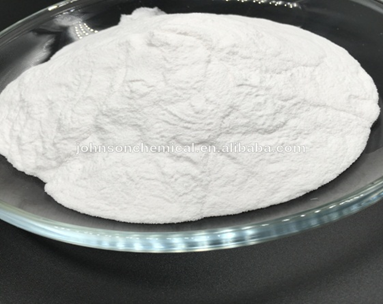 Paramomycine
260.000Đ10 viên10 vỉ/ hộp
4. Bệnh Thương Hàn (Salmonellose)
4.1.Định nghĩa:
Th­ương hàn là  bệnh truyền nhiễm cấp tính lây bằng đ­­ường tiêu hoá do trực khuẩn  Salmonella gây nên.
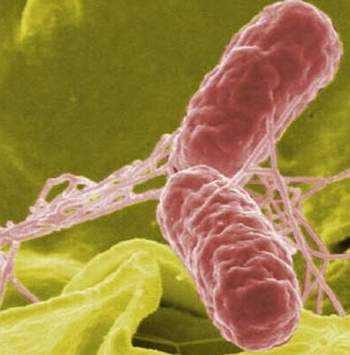 -Nguyên nhân và nguồn lây
Trực khuẩn có 3 loại kháng nguyên (KN)
+ KN O: Là KN thân, bản chất là oligosaccharide. Đây chính là nội độc tố của VK, chỉ đ­­ược giải phóng ra khi VK bị phá huỷ.
+ KN H: Là KN lông, không có vai trò gây bệnh. Bản chất là Protein.
+ KN Vi: Là KN bề mặt,bản chất là Polysaccarit, chỉ có ở 1 số chủng S.typhi => cản trở quá trình thực bào và ngăn cản hoạt động của bổ thể.
trực khuẩn  Salmonella
4.2.Dịch tễ:
Nguồn bệnh: Duy nhất là người
Đư­­ờng lây: đ­­­ường tiêu hoá, có 2 cách lây:
Thức ăn, nư­ớc bị ô nhiễm vi khuẩn, không đ­­­ược nấu chín. => đ­­ường lây quan trọng và dễ gây ra dịch lớn.
- Do tiếp xúc trực tiếp với bệnh nhân, ng­­ười mang trùng qua chất thải, chân tay, đồ dùng v.v
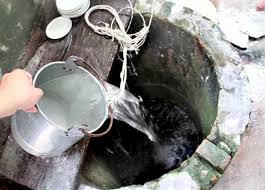 Lây qua nguồn nước
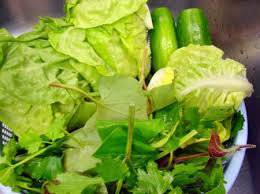 Do ăn đồ sống: rau ,thịt
4.3 Triệu chứng
-Thời kì ủ bệnh: 1-3 tuần
- Thời kì khởi phát: 5-7 ngày
 sốt, nhức đầu, mệt mỏi, mất ngủ, chán ăn, ù tai
 đau bụng, buồn nôn, táo bón
- Thời kì toàn phát: 7-10 ngày
+ HC nhiễm trùng, nhiễm độc: sốt + ớn lạnh, gai rét; BN suy nhược nhanh, hốc hác; nhức đầu dữ dội, rối loạn tri giác, li bì, vô cảm, thờ ơ
+ Rối loạn tiêu hóa: tiêu chảy xen kẽ táo bón, phân vàng lỏng nặng mùi; loét họng Duguet
+ Hồng ban: xuất hiện ngày thứ 7-10 của bệnh ở bụng, ngực, hông.
Xét nghiệm: 
Bạch cầu
Cấy máu
Cấy phân
Cấy nước tiểu
PƯ Widal
4.4 Điều trị
Điều trị diệt mầm bệnh
Điều trị hỗ trợ , nâng cao sức đề kháng.
Thuốc điều trị:
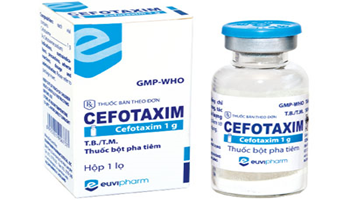 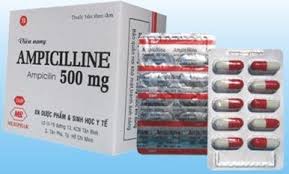 25.000 đồng/lọ
8.000đ/1 vỉ10 viên
QUINOLON THẾ HỆ II
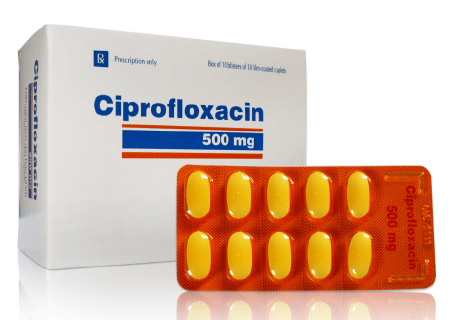 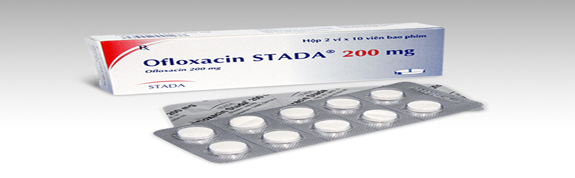 1.200 đồng/viên
1.000/viên
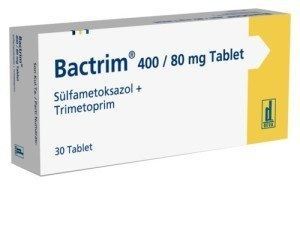 4.5 Biến chứng:
Xuất huyết tiêu hóa
Thủng ruột
Viêm cơ tim
Trụy tim mạch
Viêm gan, viêm túi mật
5. DỰ PHÒNG CÁC BỆNH NHIỄM KHUẨN ĐƯỜNG TIÊU HÓA:
Vệ sinh môi trường: xử lý rác, phân, chất thải
An toàn thực phẩm: ăn chín uống sôi, diệt ruồi,...
Cách ly, tẩy uế ...
Vaccine tả + vaccine thương hàn